Анализ результатов ГИА-2022 по географии выпускников общеобразовательных учреждений  г.Казани
Садыкова З.Ф., 
методист ИМО УО г.Казани
ЕГЭ-2022
2
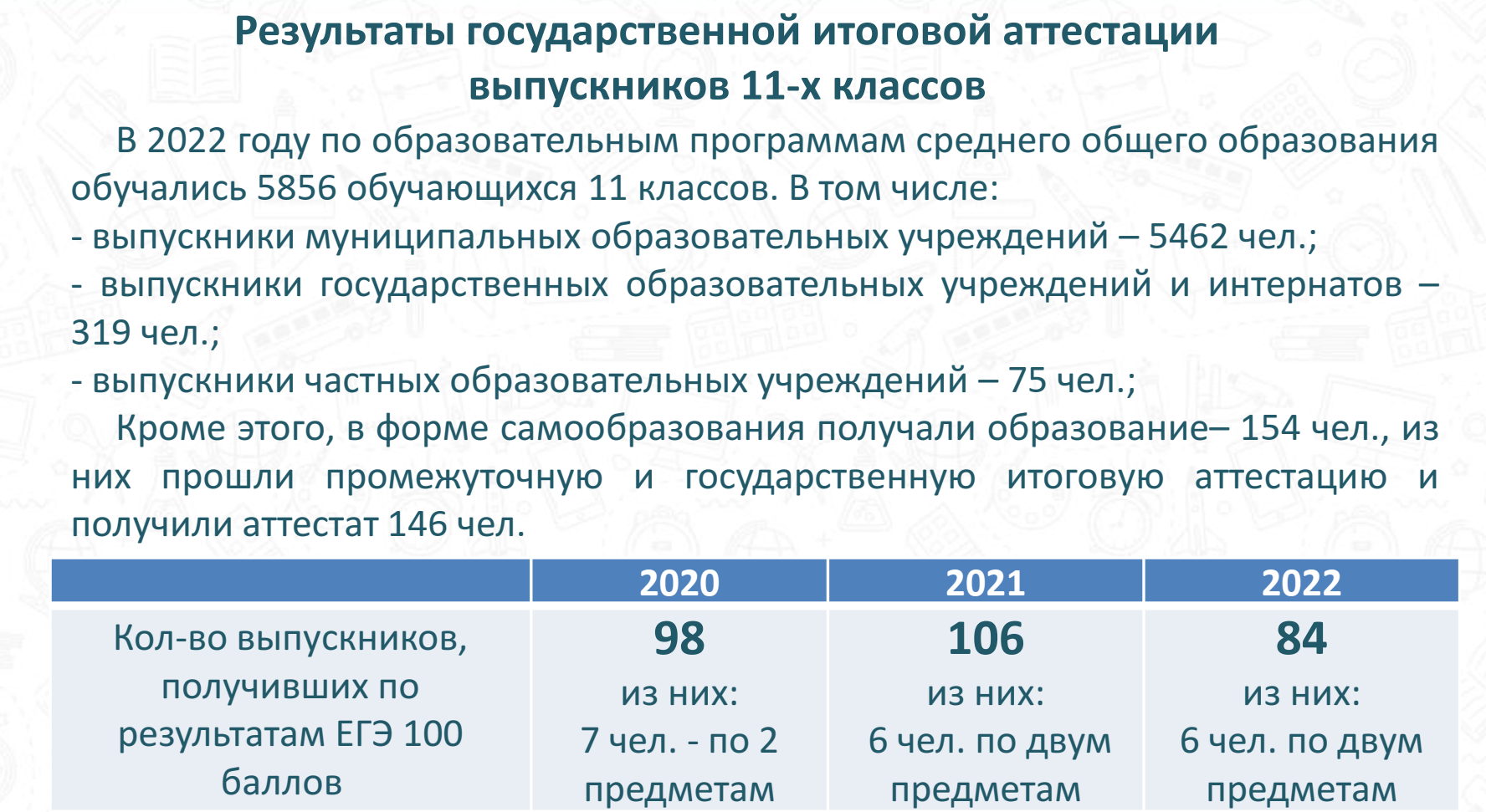 3
Результаты ЕГЭ-2022 по географии (по г.Казань)
4
Результаты ЕГЭ-2022 по географии в разрезе районов
5
ОГЭ-2022
6
7
Результаты ОГЭ-2022 по г.Казань
8
Результаты ОГЭ-2022 по географии в разрезе районов
9
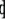 Общие рекомендации по подготовке к ЕГЭ и ОГЭ
Детально проанализировать результаты ГИА 2022 года по географии и тиражировать лучшие практики в организации  системы подготовки выпускников к ней;
Оказывать методическое сопровождение подготовки к ГИА выпускников  9 и 11 классов в течение учебного года;
Проанализировать эффективность взаимодействия школ с высокими результатами ГИА и школ, имеющих низкие результаты в процессе подготовки к ГИА;
Продолжить практику реализации дорожных карт по повышению результатов ГИА на основе анализа типичных ошибок по итогам ЕГЭ,ОГЭ и диагностических работ, организуемых в течение года в рамках промежуточной аттестации и процедур РСОКО
Реализовать меры по стимулированию и поддержке участия ОО, в т.ч. пед.работников и обучающихся, в конкурсах, проектах на муниципальном и республиканском уровнях
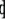 10
Спасибо за внимание
11